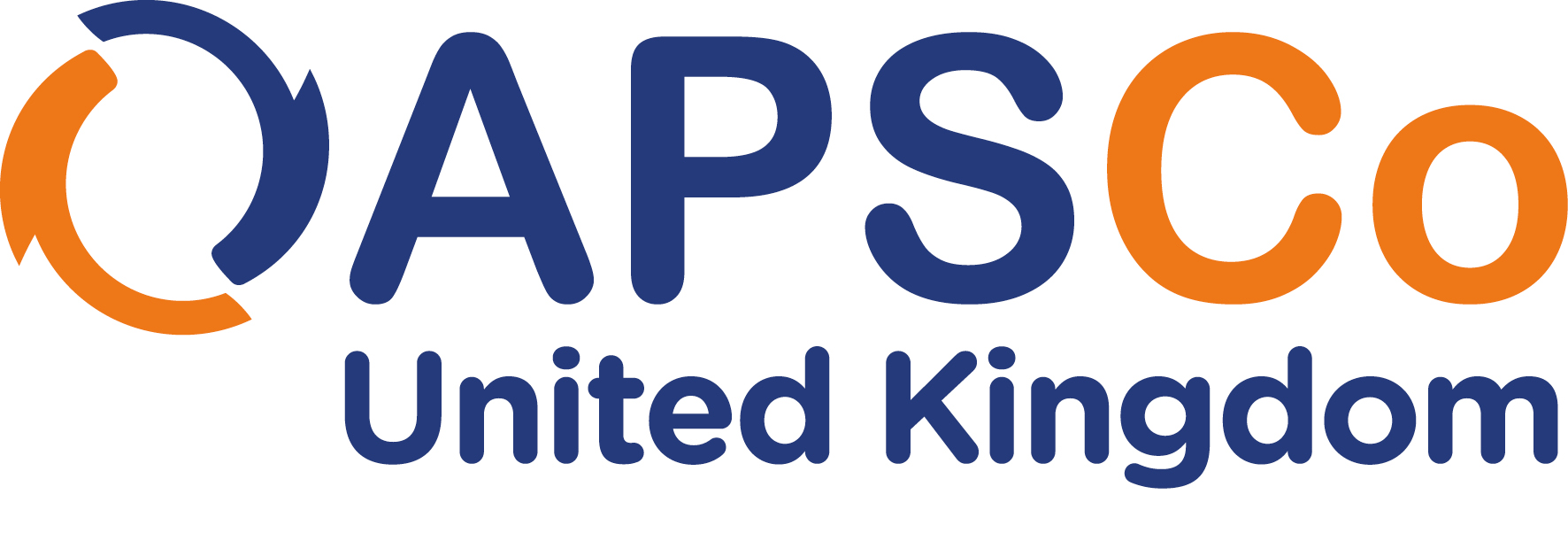 DBT Retained EU Employment Law Consultation April-July 2023
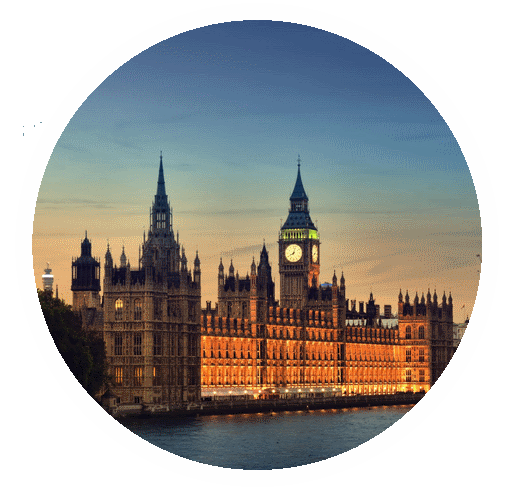 Presented by:
Tania Bowers, Global Public Policy Director

May 2023
Agenda
Summary of Changes
Discussion on Consultation Questioins
Next Steps
Areas under Consultation
Record keeping requirements under the Working Time Regulations (WTR)
Simplifying annual leave and holiday pay calculations in the WTR
Consultation requirements under the Transfer of Undertakings (Protection of Employment) Regulations (TUPE)
https://www.gov.uk/government/consultations/retained-eu-employment-law-reforms
Members should submit their own responses
Summary of Changes
WTR 1998 Employment Rights: Maximum working week of 48 hours, keeping records of “opted out” workers, minimum rest breaks daily and weekly, annual leave and pay, protections for young and night workers
Proposal: Consult on record keeping requirements, merge current annual leave entitlements, introduce rolled up holiday pay, while ensuring workers’ rights protected
TUPE 2006: Protects employees’ employment rights when business or undertaking for which they work transfers to a new employer.
Proposal: Consult on proposals to change the consultation requirements in TUPE regulations, to simplify the transfer process, while protecting workers’ rights.
Preserving all other EU derived workers’ rights save for law that no longer applies e.g. posted workers’ legislation
Reducing Record Keeping Requirements
Current Law: Records must be kept of minimum daily rest period of 11 consecutive hours in each 24 hour period, right to 24 hours’ rest in 7 day period and limit on max working time.
Proposal: Clarify in legislation that businesses do not need to keep a record of daily working hours of their workers
Agree/Disagree?
How important is recording keeping to enforce rights or prevent disputes?
Your experience of record keeping?
Holiday Pay and Entitlement Reform
Holiday Entitlement Current Law: 5.6 weeks per year. 4 weeks under EU WTD, 1.6 weeks additional leave WTR. Split into leave years.
4 weeks can’t be carried forward, save for specified circumstances. 1.6 weeks can by agreement.
Holiday Pay Current Law: 4 week entitlement: Normal remuneration (“usual pay”) including commission, bonuses, some types of overtime sufficiently regular. 1.6 weeks can be paid at basic pay rate, subject to contract.
Not stated which leave taken first in year
First year – accrue 1/12th at start of each month
Holiday Leave and Pay Proposals
Holiday Leave: 5.6 weeks.  1.6 weeks can be carried over by agreement. Retention of other reasons to carry over – sick, family leave
First year of employment: accrue at the end of each pay period under end of first year
Holiday Pay: What is “Normal Remumeration or Pay” – consulting on how holiday pay is currently calculated and how they think it should be defined in legislation
“Rolled Up” Holiday Pay: give a choice between 52 week reference period or rolled up holiday pay – 12.07%
TUPE
Current Law: Larger businesses (with more than 10 employees) must arrange for election of employee reps if no trade union or none already in place, even if very small transfer.
Proposal: Businesses with 50 employees or more still be required to arrange elections for worker representatives, if they are not already in place (unless they were involved in a transfer of fewer than 10 employees).
What is your experience of TUPE? Beyond the proposal how, if at all, could they be improved?
Next Steps
APSCo meeting with policy advisors 6th June
Feed in by email to tania.bowers@apsco.org – we will be making a written submission
Please make your own submission
Other events:
22nd June  Online webinar: Centre for Data Ethics presenting on upcoming AI standards and guidance on complying with current law
4th July Online meeting: half year Public Policy Representative Group meeting – please register on events page of apsco.org
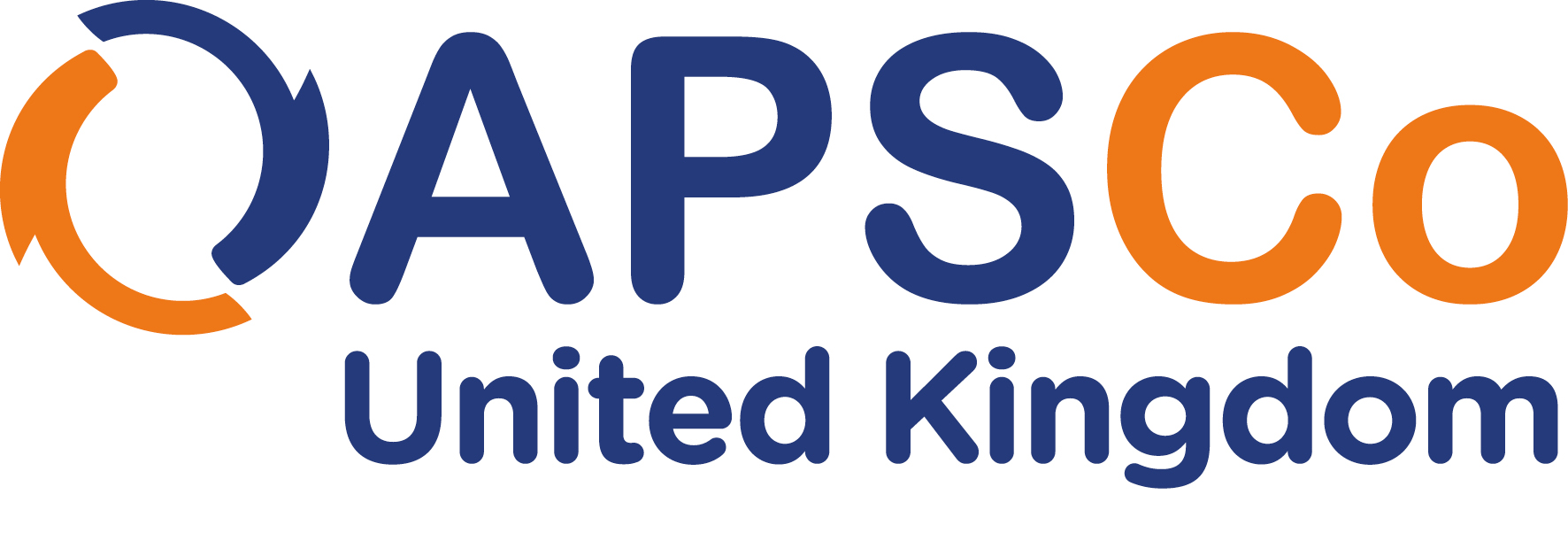 Thank youtania.bowers@apsco.org